Communication Etiquette
[Speaker Notes: This PowerPoint DOES NOT include cover letters and thank you notes. That is to follow.]
Objective:
Students will learn proper phone, text messaging, email, and social networking etiquette.
They will demonstrate this knowledge in assignments as well as in real-life situations throughout the class.
[Speaker Notes: We will make the students call to confirm their job shadow placement, so they will have to practice this in person later!]
Proper Verbal Representation
Phone Etiquette
[Speaker Notes: Yes – some people still use the phone!]
Answering the Phone
Answer the phone with “Hello” or your name if it is a phone call from a professional you are expecting.
Move to a quiet area.
Make sure that your voicemail message is appropriate if you are waiting for important calls.
“Hello. You have reached (Insert Name). I’m not available to take your call right now but if you leave your name and number, I will return your call as soon as possible.
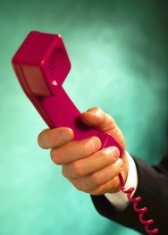 [Speaker Notes: Please mention how impolite it is to have conversations on cell phones in public. I bring up the old Nextel’s and the chirping, when we had to listen to conversations. Also, bring up excusing yourself from the table or other conversations when you have to take a phone call.
I bring up the Call Tones (I forget what they are called). This is when people get to listen to music instead of hearing the phone ring. It’s ridiculous. I always bring up the kids saying “S’up” when answering the phone.
Ask them how they are supposed to answer the teacher phones here. They should always say, “Ms. Mound’s room, students speaking” so we know not to swear or talk about kids right away!]
Making a Phone Call
Make sure you say “Hello” when the person answers. 
State your name and why you are calling. 
“Hello. This is (Insert Name). I’m a Madison High School student and I was calling in regards to my college application.” 
If you need to speak with a specific person, give your name first. 
“Hello. This is (Insert Name). May I please speak with John Smith in regards to my recent employment application?”
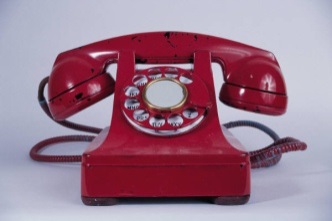 [Speaker Notes: My dad will not speak to someone on the phone unless they say Hello first. Even though this seems ridiculous to teach, it’s important to note that some kids just blurt out “Is so-and-so there?” once they hear someone say hello on the other end.
I tell them that it is their job to give the information. If they give their name and why they are calling, it will save the person having to ask if they need to take a message. It also helps if they are calling the wrong person for what they need. For example, “I’m Shannon Mound and I need to talk to Mr. Smith in Admissions about my FAFSA.” If my admissions rep is not available, I might get the response “Mr. Smith is not available but perhaps I should transfer you to our Financial Aid office. They should be able to help.”]
Getting to the Point
Rehearse what you have to say and get right to the point. 
“I was calling in regards to the application that I turned in to your store and was wondering if you had the chance to review it .” 
Make sure to use “May I” and “Please” and “Thank you” as often as possible. 
When you are finished with the call, feel free to thank them or to tell them to have a nice day. 
Don’t forget to say goodbye!
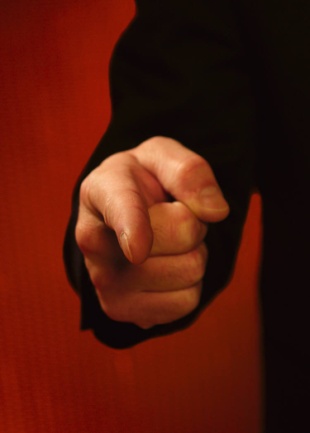 [Speaker Notes: - This is the time to bring up the game of who hangs up first. If I make the phone call, I will thank the person, they will say “You’re welcome.” I will then say goodbye, wait for them to reply, and then hang up. My goodness.]
[Speaker Notes: Please point out the step that points out you should TELL THE RECIPIENT WHAT YOU WANT THEM TO DO.]
Leaving a Voice Mail/Message
Your name, your relationship to the person and your phone number. 
What the call is regarding (brief). 
What you want that person to do for you.
If a follow up or return call is needed. 
When you will be available to receive their call.
Repeat the phone number (home or cell phone) speak SLOWLY even repeat the phone number
Include area code
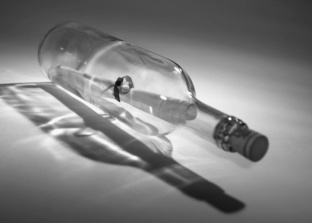 Sample Voice Mail
•“Hello. This is (Insert Name). I am calling in regards to the application that I turned into your school. Could you please call me back and let me know you received my application? My phone number is 248-555-0741 and I will be available until 7 o’clock tonight. Again, this is (Insert Name) at 248-555-0741.”
[Speaker Notes: I point out that some people say the letter “O” when reading numbers. Your brain isn’t set up right for this and try to read Zero Seven Four One instead of Oh Seven Four One
Also, some people pair numbers that could make it difficult. For example, our address is Three Four Nine Eight on the phone instead of Thirty-four Ninety-Eight, as it is just easier to write.]
Text Messaging
[Speaker Notes: I hate to even add this as it never seems to be appropriate for work! AUGH!
Please bring up that if they need to call in sick, they need to call, not text, their employer!]
Communication via Text
Only use text messages for school or job purposes AFTER someone has texted you first.
They may not have your number saved so start with your name. 
DO NOT USE IMPROPER SPELLING! 
Spell check your text. 
The last text should be “Thank you” so that the person knows that you are done.
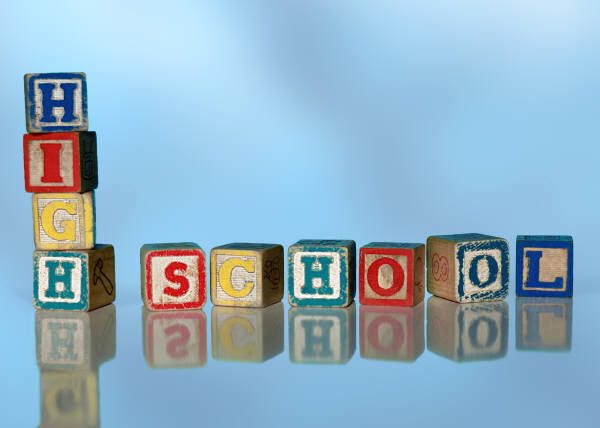 [Speaker Notes: - I talk about Kelli Roberts, a former teacher here. You never know when she is done texting you! There needs to be a Goodbye agreement for texting…]
Sample Text
“Hello. This is (Insert Name). I sent the information that you requested.” 
Wait for Response 

“Thank you for your help.”
[Speaker Notes: STOP if they say You’re Welcome!]
Electronic Communication
Email
[Speaker Notes: They learn most of this stuff in Computer A (but some have not had it). We still refresh, however.]
Sending Emails
Make sure that you have a school/work appropriate email address. 
Always start with a greeting or the person’s name.
Mr. Smith, 
To Whom It May Concern:
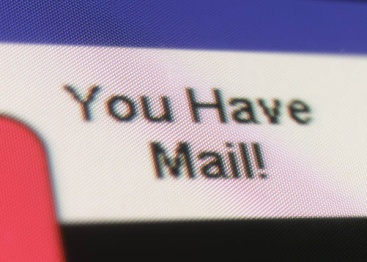 [Speaker Notes: - Mr. Madizar won’t respond to emails that do not have a greeting. He says it sounds too demanding. “Grade this paper” doesn’t work for Tom! I tell the kids who it is too.]
Sending Emails
ALWAYS use a SUBJECT
If you are applying for a job, add the position
Ex. Subject: External Job Posting for Sales Associate
Emails need to be short and to the point. 
Tell the person how they can contact you.
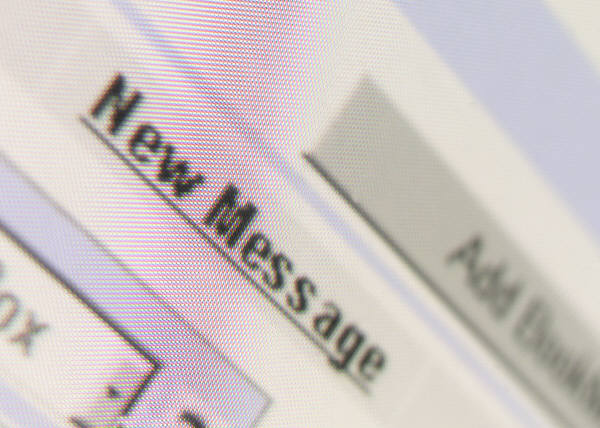 [Speaker Notes: Please bring up that in Outlook 2007, inboxes can be grouped by conversations. Conversations are based on the subject of the email and if they don’t have a subject, they get all grouped together and are easy to lose. It also makes it easier to search for their email later, especially if their email address doesn’t have their name included.
Sometimes there is too much information to type so a phone call back may be the best way to contact someone. Kids shouldn’t be so afraid to talk on the phone.]
Sending Emails
Use a Salutation
Sincerely, 
Thank you for your time,
Use your full name at the bottom. 
Create a signature for your account
Include all contact information
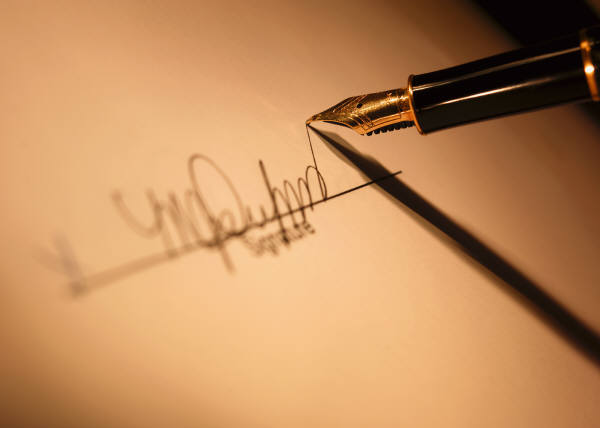 What Not to Do
Don’t use distracting stationary, fonts, colors, or pictures. 
Don’t send large emails. 
Send more than one if necessary. 
If you are sending an attachment, make sure that the file name has your name and what it is and it is spelled properly. 
Example: John Smith’s Resume
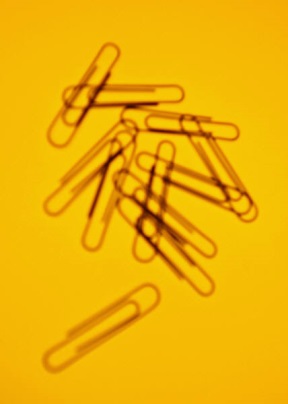 [Speaker Notes: - Add that they should always add attachments that are PDF’s so that the formatting doesn’t change and that you know they will have compatible software.]
Sample Email
To Whom It May Concern: 
This email is in response to your job posting for a sales associate. I have included a brief cover letter and resume and hope to hear from you soon. 
Sincerely, 
(Insert Name)
[Speaker Notes: - The email isn’t applying for the job. The cover letter and resume should do that. However, you don’t want to send a blank email either.]
Note: It is NOT called Work Networking
Social Networking
Information Online
Note positive information about yourself online.

Search your name in search engines to be prepared for what people may find.
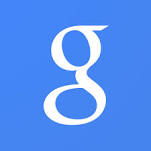 [Speaker Notes: - I’ve printed out an article so that they can see how to remove unwanted stuff off of the Internet. It will be part of their assignment.]
Facebook, Instagram, Twitter
Employers may ask for access to online content.
Set your profile to private and watch for embarrassing pictures and foul language.
Watch what others post about you.
NEVER assume that people can’t see what you post.
Have you seen someone screenshot a Snapchat?
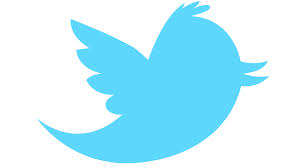 Complete Communication Etiquette Worksheet
Assignment